MARRS: Rover 3D Explorations Workshop
MARRS Summer Workshop 2019
Jackson State University
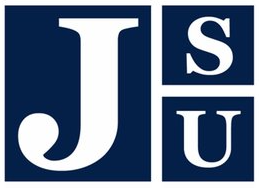 Who we are…
Dr. Feng Jao
Associate Professor of Technological Studies
Ohio Northern University, Ada, OH
Dr. Walt Deal
Associate Professor of Industrial Technology 
Old Dominion University – Norfolk, VA
Dr. Steve Hsiung
Professor of Electrical Engineering Technology
Old Dominion University – Norfolk, VA
Cool things - path ways toScience, Technology, Engineering, & Math Related Careers
What we are going to do…
Explore 3D design and printing
Make a 3-D printed part
Fabricate a 3D printed Robot Rover
Program an Arduino Microcontroller
Test a programmed Robot Rover
Participate in a competitive event
Explore STEM related careers and other opportunities
Everything is available on: www.ucdistancetraining.org
Arduino…
Arduino and Science…
Arduino is a microcontroller … small computer! More later!
Tool to do cool things…
Programmable…
Very low cost…
Easy to use!
Versatile!
What can I do?
Even if you have only ONE!
Things we can do…
Measure…
Temperature
Measure pH
Light
Motion – proximity…
Presence absence
Robotic control of camera
Pressure
Data collection
Storing date
Sampling
Solar Tracking
Moisture measure – plants
Photometer
Green house control
Hydroponics
3D printing – Fabrication Coding, Testing, & Operation
3D Robot Rover
Printing the Rover Parts and Assembly
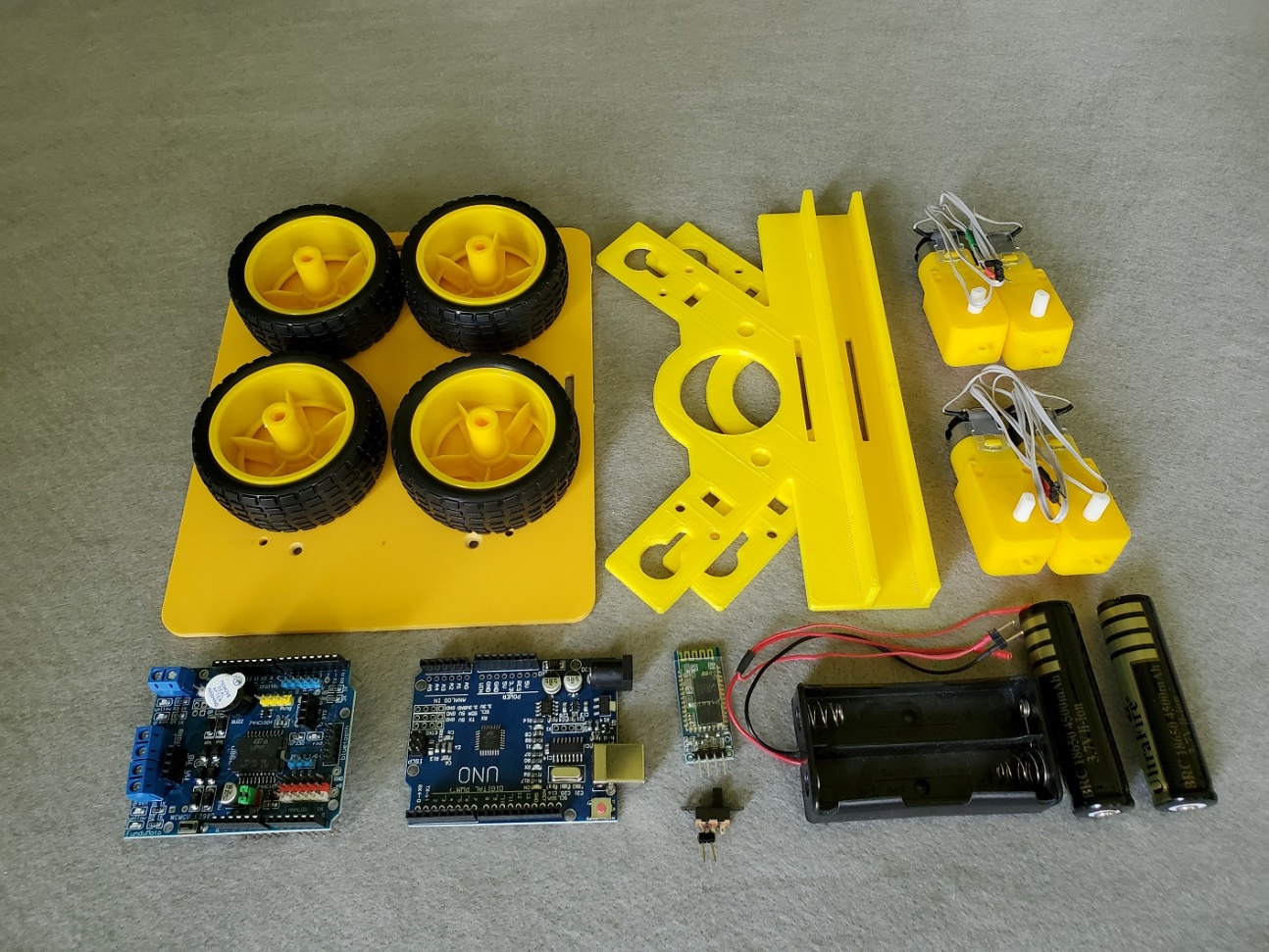 Working with Autodesk Inventor
What is Autodesk Inventor
Professional 3D mechanical design tool 
Allow product development lifecycle and Cloud management, and enable assembly reconfigurations!
Easy to start and powerful for professional 3D design!
Learning the Basics…
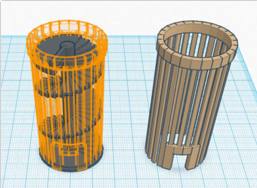 Learning the Moves
Camera Controls
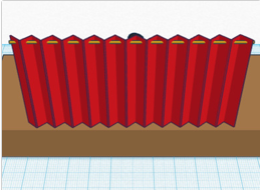 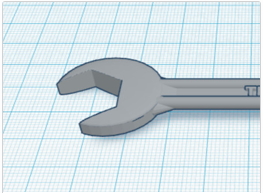 Creating Holes
What is a 3D Model
Autodesk Inventorhttps://youtu.be/DEhj0lmFSt8
What is 3D Printing…
Processes used to create a three-dimensional object in which layers of material are formed under computer control to create an object.
Additive process – building by adding material
Produced from 3D model or data
Programming Arduino UNO
Team Skills
Why team skills are important
Improve productivity
Diversity of ideas and solutions
Expand learning experiences
Building skills for success
Why 3D printing is important
It is an additive manufacturing that emphasizes the transformation of a 3-dimensional (3D) design model, typically specified as a 3D CAD (Computer Aided Design) model file, is directly and automatically fabricated via a machine, such as a 3D Printer, without the need for any intermediate manufacturing processes.
What is a robot?
A robot is a machine—especially one programmable by a computer— capable of carrying out a complex series of actions automatically.
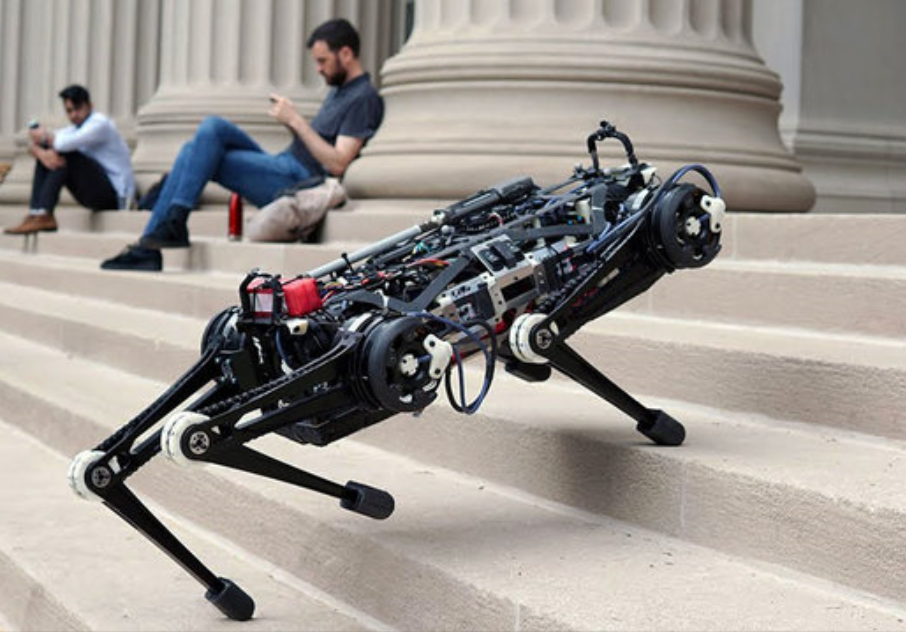 JSU Rover Project
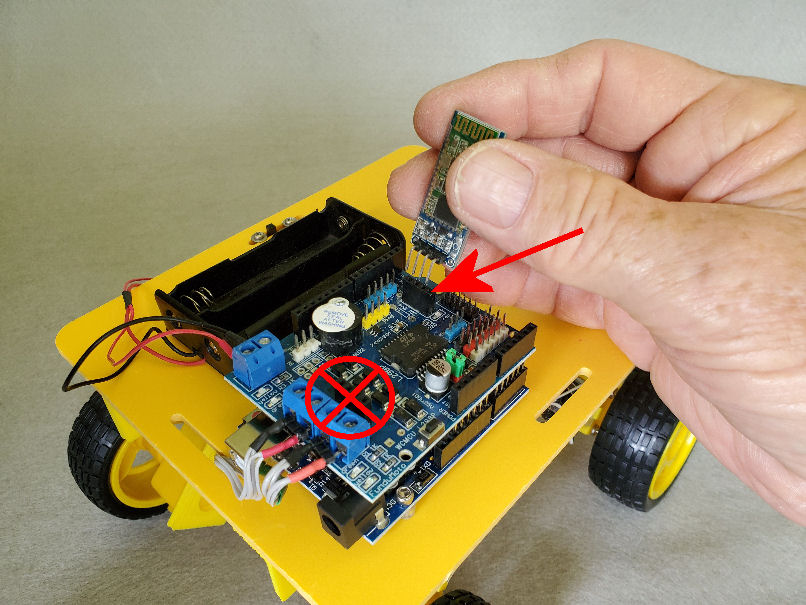 Autonomous Rover – Rule-based decisions to find its way…

Bluetooth Rover – Smart phone app provides human control
What is Arduino?
Arduino is an open-source electronics platform based on easy-to-use hardware and software. Arduino boards are able to read inputs - light on a sensor, a finger on a button, or a Twitter message - and turn it into an output - activating a motor, turning on an LED, publishing something online. 
You can tell your board what to do by sending a set of instructions to the microcontroller on the board. We use the Arduino programming language (based on Wiring), and the Arduino Software (IDE), based on Processing.
Programming JSU Rover
The Code – C+ like language
Create and write
Compile and test
Upload to Arduino and run
Education and Careers
Technical
Technology
Math and Science
Engineering
Apprenticeships, Community College, & University
Military service
Where to find us:
ODU: Steve Hsiung, shsiung@odu.edu, 
757-683-4606
ODU: Walt Deal, wdeal@odu.edu, 757-928-5454
ONU: Feng Jao, f-jao@onu.edu, 419-772-2172